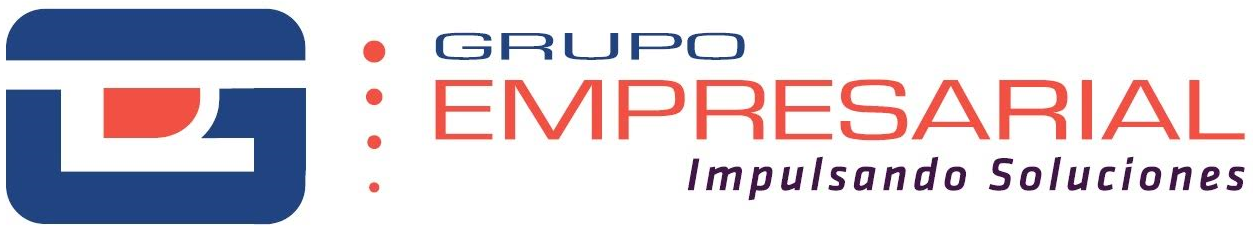 GRUPO EMPRESARIAL esta orientado a Impulsar Soluciones para su negocio, convirtiéndonos en un real apoyo a vuestra gestión.
 
Revisemos en conjunto un plan a la medida para  vuestra empresa.
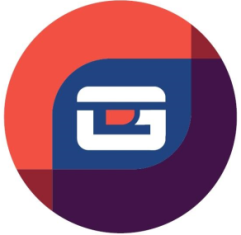 Quiénes Somos
José Contreras Guerrero
Socio Fundador 
Ingeniero Comercial, USACH
Contador Auditor, Escuela de Contadores Auditores
Carolina Santelices Riquelme
Socia Directora  
Máster en Finanzas, IEDE Business School 
Diplomado en Finanzas e Inversiones, UAI – Eclass
Ingeniero Comercial, Universidad de Valparaíso
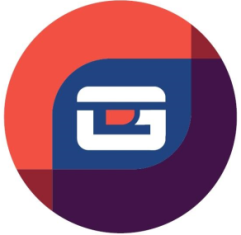 Contamos con profesionales altamente capacitados, con más de 15 años de experiencia en el rubro, quienes le otorgarán un servicio de excelencia y calidad.
Qué Hacemos
Nos dedicamos a entregar apoyo y soporte  para la pequeña y mediana empresa mediante estas cuatro líneas.
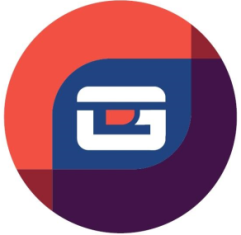 Contabilidad
Nuestros servicios están orientados a que vuestra empresa externalice la actividad contable a un costo razonable.
Gestionamos la creación de empresas así como la puesta en marcha ante el SII y Municipalidades por la respectiva patente comercial.  

  Apoyamos en vuestro plan de negocios.

  Soporte Contable mensual: Nuestro proceso de transformación de datos utiliza herramientas tecnológicas que nos permiten entregar en forma oportuna la información necesaria para cumplir las obligaciones tributarias, laborales y de gestión que la empresa requiera. Asimismo, es posible generar estados financieros mensuales si vuestra empresa así lo demanda con el fin de llevar el control del negocio.
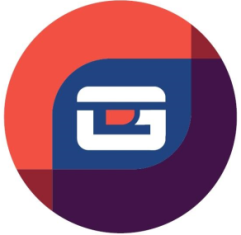 Remuneración
Nuestros servicios están orientados a que vuestra empresa externalice la actividad laboral a un costo razonable. 
Nuestro proceso de transformación de datos utiliza herramientas tecnológicas que nos permiten entregar en forma oportuna la información necesaria para cumplir las obligaciones laborales.
Elaboración y Revisión de Contratos de Trabajo.
  Elaboración y cálculo de finiquitos.
  Proceso mensual de remuneraciones y pago de imposiciones.
  Control de vacaciones y permisos legales.
  Tramitación de Licencias Laborales.
  Resolución de contingencias laborales con instituciones provisionales.
  Confección del Reglamento Interno de Higiene, Orden y Seguridad y sus actualizaciones. 
  Realizamos Auditorias Laborales que consisten en una revisión de las prácticas, instrumentos y documentación laboral de la empresa.
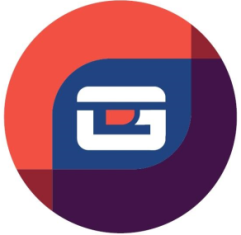 Tributario
Nuestra empresa efectúa consultorías al cliente a través de reuniones periódicas de trabajo, consultas telefónicas y/o correos electrónicos. Esto nos permite entregar las herramientas necesarias para definir sus procedimientos tributarios, contables, administrativos y otros. La consultoría pretende guiar al cliente en el correcto cumplimiento de la norma tributaria vigente y para lograrlo realiza una revisión de las declaraciones de todos los impuestos y otros.
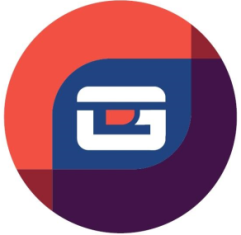 Financiero
Este servicio se inicia con una visita al cliente para revisar las necesidades financieras que requiere suplir para posteriormente presentar el plan de trabajo respectivo.   
Algunas actividades que hemos desarrollado:

  Análisis de Estados Financieros
  Reestructuraciones financieras
  Obtención de capital de trabajo
  Otras.
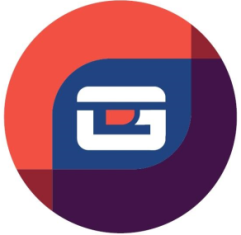 Empresas que han confiado en nosotros
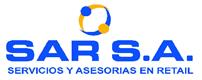 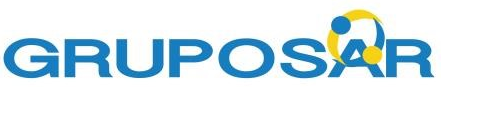 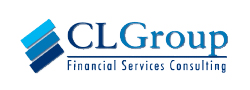 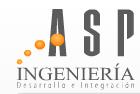 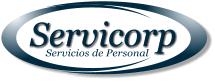 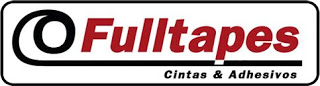 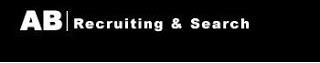 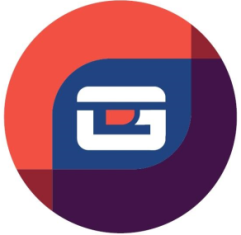 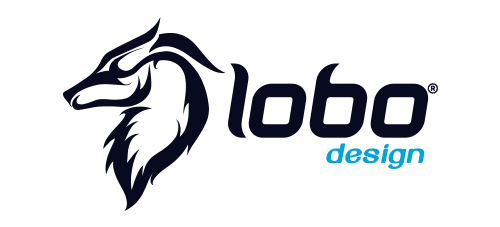 Contacto


Estamos ubicados en la comuna de Ñuñoa, atendemos en Santiago y regiones.  Consúltenos!

José Contreras G.
Socio Fundador
jcontreras@grupoempresarial.cl

Carolina Santelices R.
Socia Directora
csantelices@grupoempresarial.cl


www.grupoempresarial.cl  /   www.empresarial.cl
+56 9 6645 7245
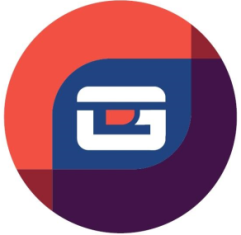